Youth Workforce Preparedness & Digital Literacy
Workforce Solutions Cameron
Workforce Solutions Cameron
Equal Employment Opportunity Employer/Program
Auxiliary Aids available upon request to individuals with disabilities
Relay Texas 1 800-735-2989 TDD or 1 800-735-2988 voice
Youth Workforce Preparedness
Henry Castillo
Workforce Solutions Cameron
Equal Employment Opportunity Employer/Program
Auxiliary Aids available upon request to individuals with disabilities
Relay Texas 1 800-735-2989 TDD or 1 800-735-2988 voice
Workforce Solutions Cameron
Equal Employment Opportunity Employer/Program
Auxiliary Aids available upon request to individuals with disabilities
Relay Texas 1 800-735-2989 TDD or 1 800-735-2988 voice
What About Skills Demand?
Technical Skills
Soft Skills
Someone has to teach you
Also referred to as Hard Skills
You are given proof of your learning
Diploma
Degree
Certificate
License
You should already know many of these
Easy to attain and learn
MOST valuable skills to have in the workforce
Why most people lose jobs
Why most people get promotions and raises
Workforce Solutions Cameron
Equal Employment Opportunity Employer/Program
Auxiliary Aids available upon request to individuals with disabilities
Relay Texas 1 800-735-2989 TDD or 1 800-735-2988 voice
What About Skill Needs?
Workforce Solutions Cameron
Equal Employment Opportunity Employer/Program
Auxiliary Aids available upon request to individuals with disabilities
Relay Texas 1 800-735-2989 TDD or 1 800-735-2988 voice
What Skills do Employers Want?
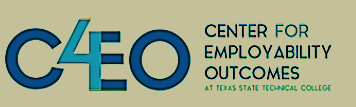 Workforce Solutions Cameron
Equal Employment Opportunity Employer/Program
Auxiliary Aids available upon request to individuals with disabilities
Relay Texas 1 800-735-2989 TDD or 1 800-735-2988 voice
Achieve TX Career Clusters & Soft Skills
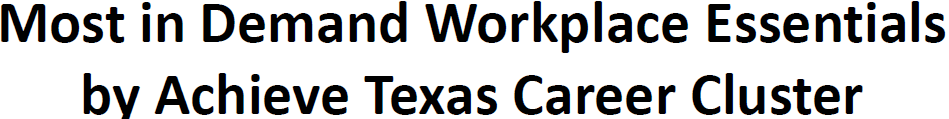 Workforce Solutions Cameron
Equal Employment Opportunity Employer/Program
Auxiliary Aids available upon request to individuals with disabilities
Relay Texas 1 800-735-2989 TDD or 1 800-735-2988 voice
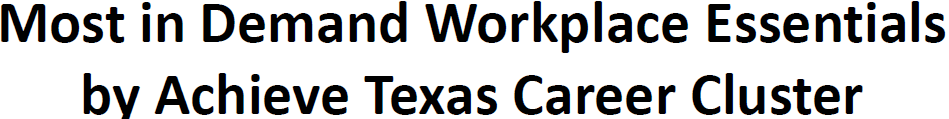 Workforce Solutions Cameron
Equal Employment Opportunity Employer/Program
Auxiliary Aids available upon request to individuals with disabilities
Relay Texas 1 800-735-2989 TDD or 1 800-735-2988 voice
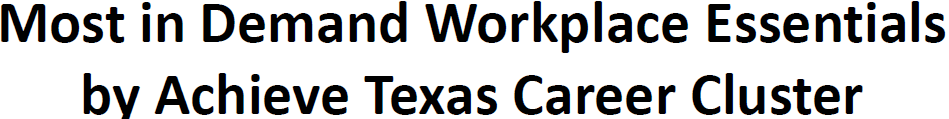 Workforce Solutions Cameron
Equal Employment Opportunity Employer/Program
Auxiliary Aids available upon request to individuals with disabilities
Relay Texas 1 800-735-2989 TDD or 1 800-735-2988 voice
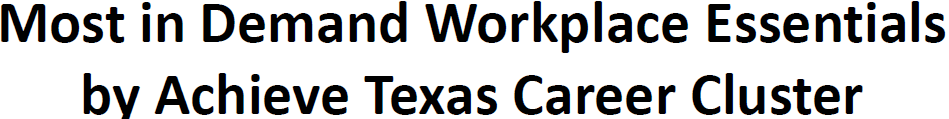 Workforce Solutions Cameron
Equal Employment Opportunity Employer/Program
Auxiliary Aids available upon request to individuals with disabilities
Relay Texas 1 800-735-2989 TDD or 1 800-735-2988 voice
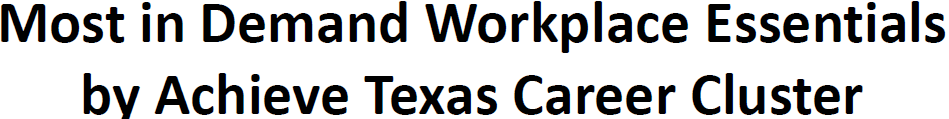 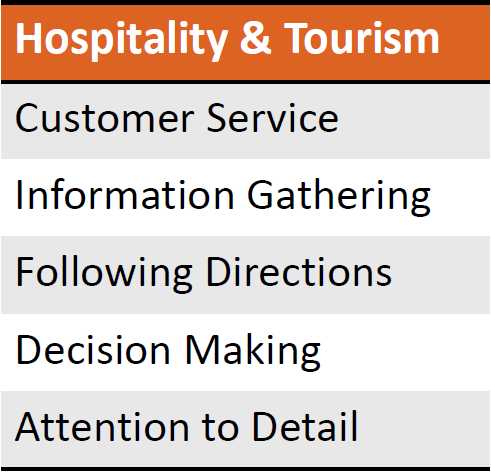 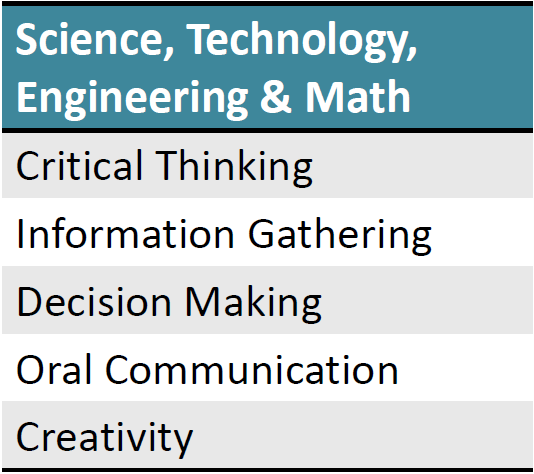 Workforce Solutions Cameron
Equal Employment Opportunity Employer/Program
Auxiliary Aids available upon request to individuals with disabilities
Relay Texas 1 800-735-2989 TDD or 1 800-735-2988 voice
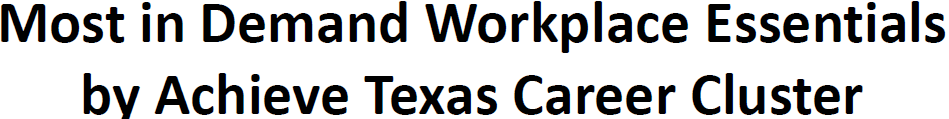 Workforce Solutions Cameron
Equal Employment Opportunity Employer/Program
Auxiliary Aids available upon request to individuals with disabilities
Relay Texas 1 800-735-2989 TDD or 1 800-735-2988 voice
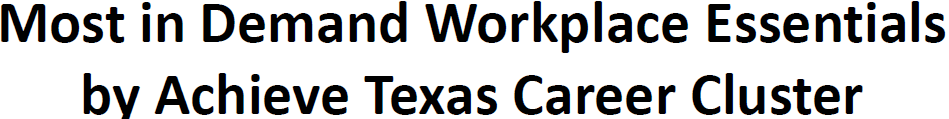 Workforce Solutions Cameron
Equal Employment Opportunity Employer/Program
Auxiliary Aids available upon request to individuals with disabilities
Relay Texas 1 800-735-2989 TDD or 1 800-735-2988 voice
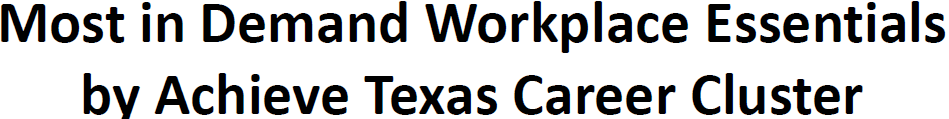 Workforce Solutions Cameron
Equal Employment Opportunity Employer/Program
Auxiliary Aids available upon request to individuals with disabilities
Relay Texas 1 800-735-2989 TDD or 1 800-735-2988 voice
The Jobs Kids are Asking For?
Same basic 15-20 occupations
No matter the age
No matter the region

Why is that?
Kids know what they know
Kids know what they see
Kids know what they experience
Let’s take a look at what they are asking for
Workforce Solutions Cameron
Equal Employment Opportunity Employer/Program
Auxiliary Aids available upon request to individuals with disabilities
Relay Texas 1 800-735-2989 TDD or 1 800-735-2988 voice
Workforce Solutions Cameron
Equal Employment Opportunity Employer/Program
Auxiliary Aids available upon request to individuals with disabilities
Relay Texas 1 800-735-2989 TDD or 1 800-735-2988 voice
Workforce Solutions Cameron
Equal Employment Opportunity Employer/Program
Auxiliary Aids available upon request to individuals with disabilities
Relay Texas 1 800-735-2989 TDD or 1 800-735-2988 voice
How Do We Close the Gaps?
Promote ALL of the following:
Career exploration
Specifically, alternative careers in interest areas
Career research
With emphasis on education requirements & data
College exploration and research
With CAREER in mind first!
Use the data to guide student investigation
Workforce Solutions Cameron
Equal Employment Opportunity Employer/Program
Auxiliary Aids available upon request to individuals with disabilities
Relay Texas 1 800-735-2989 TDD or 1 800-735-2988 voice
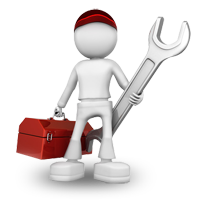 How Can Our Data Help?
It Can Close Several Gaps
Workforce Solutions Cameron
Equal Employment Opportunity Employer/Program
Auxiliary Aids available upon request to individuals with disabilities
Relay Texas 1 800-735-2989 TDD or 1 800-735-2988 voice
Parents & Students Can:
Identify many more career options
Identify skills gaps
Identify in-demand jobs
Identify growing education programs
Identify potential partners
Make well-informed career decisions
Workforce Solutions Cameron
Equal Employment Opportunity Employer/Program
Auxiliary Aids available upon request to individuals with disabilities
Relay Texas 1 800-735-2989 TDD or 1 800-735-2988 voice
Can be used for:
Career Exploration
College Exploration
Discovering how lifestyle choices can lead to proper career decisions
Discovering the true potential for job opportunities out there. 
(How what you don’t know can limit you)
Tools we recommend for Career Exploration
Workforce Solutions Cameron
Equal Employment Opportunity Employer/Program
Auxiliary Aids available upon request to individuals with disabilities
Relay Texas 1 800-735-2989 TDD or 1 800-735-2988 voice
Texas Reality Check:
http://www.texasrealitycheck.com/
Great for $$-motivated students
Great for undecided students
Career exploration 
Lifestyle options lead exploration
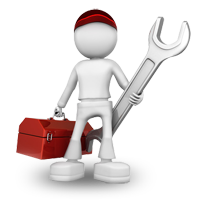 Workforce Solutions Cameron
Equal Employment Opportunity Employer/Program
Auxiliary Aids available upon request to individuals with disabilities
Relay Texas 1 800-735-2989 TDD or 1 800-735-2988 voice
Texas Career Check:
http://www.texascareercheck.com/
Explore careers options
Complete career assessment
Collect labor market information
Explores colleges/universities
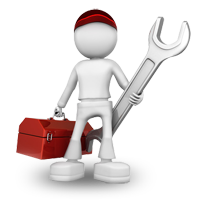 Workforce Solutions Cameron
Equal Employment Opportunity Employer/Program
Auxiliary Aids available upon request to individuals with disabilities
Relay Texas 1 800-735-2989 TDD or 1 800-735-2988 voice
Texas CREWS:
http://www.txcrews.org/
Joint effort by the TWC and the THECB
Explore college outcome data
All Texas PUBLIC schools
2 and 4-year institutions
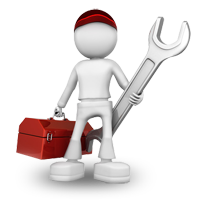 Workforce Solutions Cameron
Equal Employment Opportunity Employer/Program
Auxiliary Aids available upon request to individuals with disabilities
Relay Texas 1 800-735-2989 TDD or 1 800-735-2988 voice
Beyond High School
Written for students and parents
Discusses all post-secondary options
Helps navigate the college-selection process
Defines different institution types
Compares options
Identifies selection criteria
Offers step-by-step approach
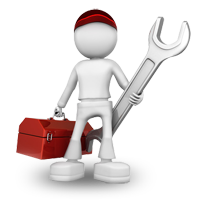 Workforce Solutions Cameron
Equal Employment Opportunity Employer/Program
Auxiliary Aids available upon request to individuals with disabilities
Relay Texas 1 800-735-2989 TDD or 1 800-735-2988 voice
Endorsement Bulletins
Written for students and parents
Discusses all FHSP Endorsement options for 9th graders
Helps navigate the endorsement-selection process
Defines different endorsement types
Explains graduation requirements
Provides potential course considerations
Connects all endorsements to potential careers
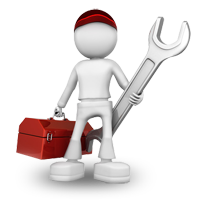 Workforce Solutions Cameron
Equal Employment Opportunity Employer/Program
Auxiliary Aids available upon request to individuals with disabilities
Relay Texas 1 800-735-2989 TDD or 1 800-735-2988 voice
From Our Partners @ the Fed
Federal Reserve Bank of Dallas

Navigate Workbooks
Allows for open exploration/brainstorming
Explore career and education likes, dislikes, and goals
Teacher Curriculum guide available too
Great for Exploring Careers and Career Portals 
Provided absolutely free
		Yes…..FREE
http://www.dallasfed.org/educate/navigate/index.cfm
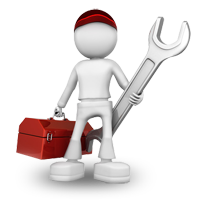 Workforce Solutions Cameron
Equal Employment Opportunity Employer/Program
Auxiliary Aids available upon request to individuals with disabilities
Relay Texas 1 800-735-2989 TDD or 1 800-735-2988 voice
Workforce Solutions Cameron
Equal Employment Opportunity Employer/Program
Auxiliary Aids available upon request to individuals with disabilities
Relay Texas 1 800-735-2989 TDD or 1 800-735-2988 voice
Inside the Workbook
Workforce Solutions Cameron
Equal Employment Opportunity Employer/Program
Auxiliary Aids available upon request to individuals with disabilities
Relay Texas 1 800-735-2989 TDD or 1 800-735-2988 voice
Available for all academics, actually.
LMCI Teacher & Counselor page
Counselor Packets
Webinars
Video Tutorials
Outreach Specialists
We can help!
Resources for Educators and Counselors.
Workforce Solutions Cameron
Equal Employment Opportunity Employer/Program
Auxiliary Aids available upon request to individuals with disabilities
Relay Texas 1 800-735-2989 TDD or 1 800-735-2988 voice
LMCI Teacher & Counselor Page
http://www.lmci.state.tx.us/counselors/counselors.asp
Access Webinars
Career-Endorsement Crosswalk
Video Tutorials
and more…
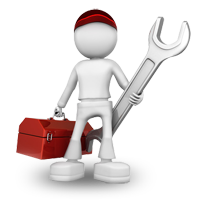 Workforce Solutions Cameron
Equal Employment Opportunity Employer/Program
Auxiliary Aids available upon request to individuals with disabilities
Relay Texas 1 800-735-2989 TDD or 1 800-735-2988 voice
How to Talk to Students about Careers
Let our presentation make it easy for you: 
We will review the presentation slide-by-slide
Stop me anytime for questions
You will have access to a copy of this presentation
Personalize it as you need

TWC Career Mapping Presentation
Workforce Solutions Cameron
Equal Employment Opportunity Employer/Program
Auxiliary Aids available upon request to individuals with disabilities
Relay Texas 1 800-735-2989 TDD or 1 800-735-2988 voice
How to Talk to Students about Soft Skills
Let our presentation make it easy for you: 
We will review the presentation slide-by-slide
Stop me anytime for questions
You will have access to a copy of this presentation
Personalize it as you need

TWC Soft Skills Presentation
Workforce Solutions Cameron
Equal Employment Opportunity Employer/Program
Auxiliary Aids available upon request to individuals with disabilities
Relay Texas 1 800-735-2989 TDD or 1 800-735-2988 voice
How to Talk to Students about Work Success
Let our presentation make it easy for you: 
We will review the presentation slide-by-slide
Stop me anytime for questions
You will have access to a copy of this presentation
Personalize it as you need

TWC Preparing for Work Success Presentation
Workforce Solutions Cameron
Equal Employment Opportunity Employer/Program
Auxiliary Aids available upon request to individuals with disabilities
Relay Texas 1 800-735-2989 TDD or 1 800-735-2988 voice
Digital Literacy
Ashley Guzman
Workforce Solutions Cameron
Equal Employment Opportunity Employer/Program
Auxiliary Aids available upon request to individuals with disabilities
Relay Texas 1 800-735-2989 TDD or 1 800-735-2988 voice
What is digital literacy?
A person’s ability to perform tasks effectively in a digital environment…Literacy includes the ability to read and interpret media, to reproduce data and images through digital manipulation, and to evaluate and apply new knowledge gained from digital environments. 

- US DIGITAL LITERACY
Workforce Solutions Cameron
Equal Employment Opportunity Employer/Program
Auxiliary Aids available upon request to individuals with disabilities
Relay Texas 1 800-735-2989 TDD or 1 800-735-2988 voice
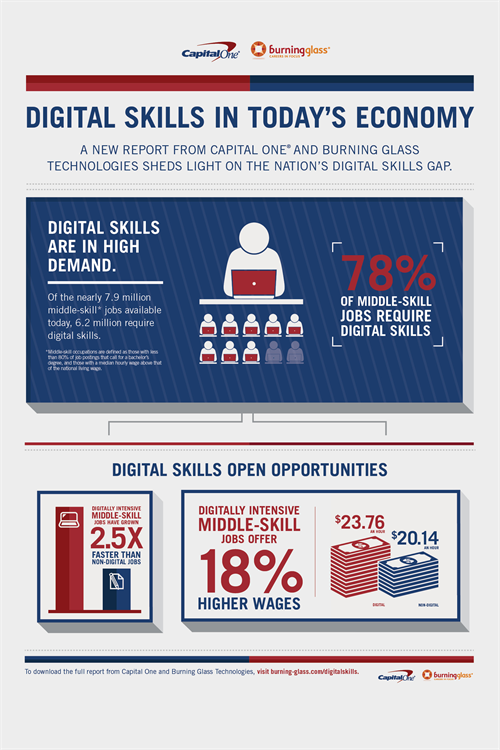 Digital Skills 
& 
Jobs
Workforce Solutions Cameron
Equal Employment Opportunity Employer/Program
Auxiliary Aids available upon request to individuals with disabilities
Relay Texas 1 800-735-2989 TDD or 1 800-735-2988 voice
Organisation for Economic Co-operation and Development (OECD) – Survey of Adult Skills PIAAC – United States Profile
Workforce Solutions Cameron
Equal Employment Opportunity Employer/Program
Auxiliary Aids available upon request to individuals with disabilities
Relay Texas 1 800-735-2989 TDD or 1 800-735-2988 voice
2015 Jobvite Recruiter Nation Survey
LinkedIn 	87%
Facebook	55%
Twitter	47%
Glassdoor 	38%
YouTube	21%
Google+	14%
Instagram	13%	
Snapchat	3%
92% of recruiters use social media as part of their recruiting process.
Workforce Solutions Cameron
Equal Employment Opportunity Employer/Program
Auxiliary Aids available upon request to individuals with disabilities
Relay Texas 1 800-735-2989 TDD or 1 800-735-2988 voice
2015 Jobvite Recruiter Nation Survey
Information recruiters look for in your social media accounts: 

(74%) Length of average job tenure

(57%) Length of tenure with current employer

(34%) Mutual connections

(30%) Commitment to professional organizations 

(29%) Examples of written or design work
Workforce Solutions Cameron
Equal Employment Opportunity Employer/Program
Auxiliary Aids available upon request to individuals with disabilities
Relay Texas 1 800-735-2989 TDD or 1 800-735-2988 voice
Contact Information
Henry Castillo: 956-546-3141
henry.castillo@wfscameron.org

Ashley Guzman: 956-546-3141
ashley.guzman@wfscameron.org
Workforce Solutions Cameron
Equal Employment Opportunity Employer/Program
Auxiliary Aids available upon request to individuals with disabilities
Relay Texas 1 800-735-2989 TDD or 1 800-735-2988 voice